Lanthanoids and Actinoids- I
Dr. Semanti Basu  
Assistant Professor 
Department of Chemistry
Bejoy Narayan Mahavidyalaya  Itachuna, Hooghly, W.B., India
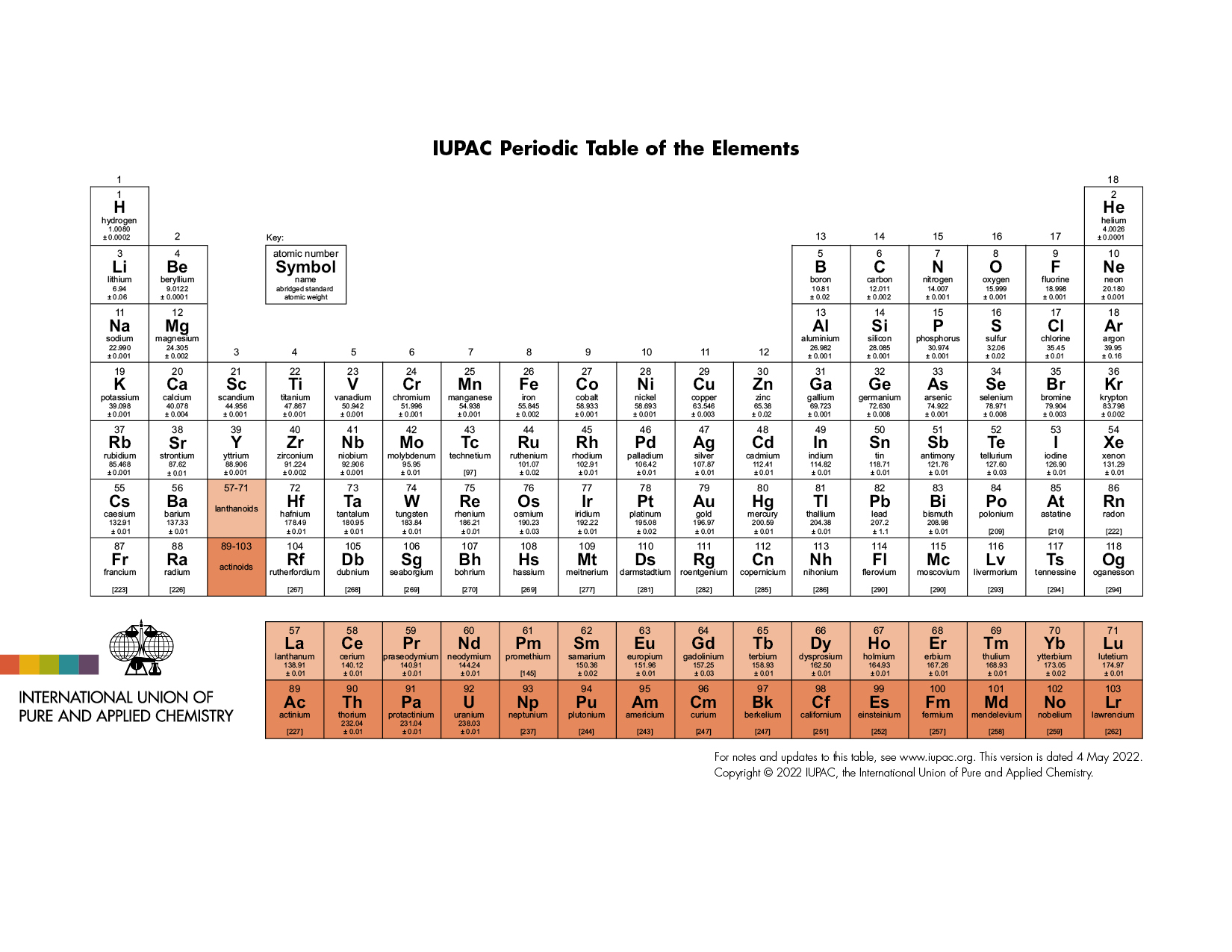 Syllabus
Electronic configuration
Lanthanide Contraction
Oxidation State
Colour & spectral properties
Magnetic properties
Separation of Lanthanides (ion exchange method only)
f-block elements
The f-block elements are those elements whose last electron (differentiating electron) enters into the (n-2)f-orbital at the valence shell. General electronic configuration of them is ns2 (n-1)d0-1 (n-2)f0-14 . Since the last electron of them enter into (n-2) shell, they are called inner-transition elements. If the last electron enter into 4f orbital then are called Lanthanide and if enters into 5f orbital  then they are called Actinide
All the f-block elements are metal.
f-block elements
A total of 14 elements (58Ce to 71Lu) of lanthanide are placed in the place of group 3 and period 6. Though there is no electron at 4f orbital of Lanthanum (57La), La are placed at the Lanthanide group because the properties of La is similar with the other 14 elements. There 15 elements of Lanthanide group are  generally represented by “Ln”. The old name of Ln are rare earth elements.
f-block elements 
A total of 14 elements of Actinide are placed in the place of group 3 and period 7. Therefore f-block elements have two series:
Lanthanide series or 4f series: Cerium (58Ce) to Lutetium (71Lu) total 14 elements are in this series. IUPAC recommended name is lanthanoid and the widely used name is lanthanide. General electronic configuration is [Xe]6s2 4f1-14 5d0-1
Actinide series or 5f series: Thorium (90Th) to Lawrencium (103Lr) total 14 elements. These 14 elements are radioactive. From Americium (95Am) to Lawrencium 103Lr, 8 elements are artificially made elements. IUPAC recommended name is actinoids and the widely used name is actinides. General electronic configuration is [Rn]7s2 5f1-14 6d0-1
Lanthanides (Ce to Lu) (or lanthanoids) and actinides (Ac to Lr) (or actinoids): 


	The placement of the lanthanides or actinides in a particular position is justified from the fact that the properties of the members in each family (ie lanthanides or actinides) are very much comparable though their atomic weight (more correctly atomic number) changes from one member to another.
Position in Periodic table – In 6th period & Group 3 after La the incoming electron enters the 4f orbital and the following 14 elements are called Lanthanide/Lanthanones. Placed outside the body of main periodic table as they resemble each other very closely and keeping them inside the main table will over rule periodic law.

Electronic configuration - The general electronic configuration of these elements is 
ns2 (n-1)d0-1 (n-2)f1-14 
They resemble each other very closely as they have same electronic configuration in nth and (n-1) valency shell. Their most common oxidation state is +3 involving only 5d1 and 6s2 electrons. An alternate electronic configuration is also suggested that after Ce, the d electron also shifts to 4f orbital, except for those elements where it will disturb f1 or f14 configuration.
For lanthanides
General Electronic configuration is [Xe]6s2 4f0-14 5d0-1
2. f-CONTRACTION OR LANTHANIDE AND ACTINIDE CONTRACTION
Lanthanide contraction (4f) and actinide contraction (5f) both are called f-contraction. The term "lanthanide contraction" refers to the larger than expected decrease in atomic or ionic radii (M3+ ions) of lanthanide elements (4f) from lutetium (71Lu) to lanthanum (57La) (fig.).
Similar to lanthanide, the atomic and ionic radii of the actinide series (Th to Lr) progressively decrease larger than expected as the atomic number increases. this decrease in size is referred to as actinide contraction.
The ionic radii of Ln+3 exhibit a consistent downward trend from La+3 to Lu+3, although this trend is comparatively slower for the later members. Their metallic radii, however, do not decrease monotonically, leading to two hikes: at 63Eu ([Xe]4f7 5d0 6s2) and 70Yb ([Xe]4f14 5d0 6s2). The electronic configurations of these two elements are full-filled (Yb) and half-filled (Eu), which gives them extra stability.
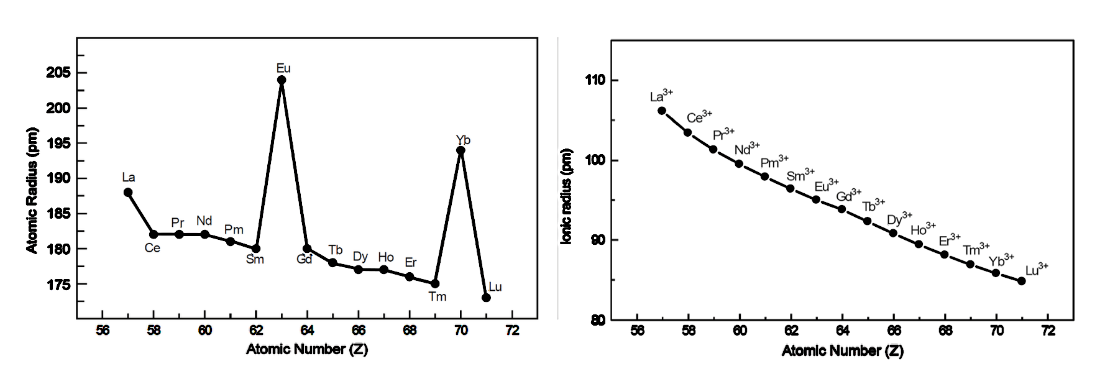 (a) Atomic radius in Å and (b) Ionic radius (at +3 oxidation state) in Å of Lanthanide series
Cause of f-Contraction
Mainly f-contraction occurs for relativistic effect and increasing trend of effective nuclear charge (Zeff). The general electronic configuration of lanthanide is [Xe] 4f 1 - 14 5d 0 - 1 6s 2 and actinide is [Rn] 5f 1 - 14 6d 0 - 1 7s 2.
Ineffective shielding of 4f electrons produces the contraction of 6s electron. The shielding effect is the phenomenon where the outer-shell electrons are protected from nuclear charge by the inner-shell electrons. Therefore, when the shielding is less effective, the positively charged nucleus will have a stronger attraction to the electrons, which will cause the atomic radius to decrease. The order of shielding is: s orbital > p orbital > d orbital > f orbital.
Cause of Lanthanide contraction

Electrons in f-orbitals repel one another very weakly because the lobes of f-orbitals are far apart from each other. 

Poor shielding effect of f-electrons shielding of electrons decreases in the order s>p>d>f. Thus, the effective nuclear charge increases with the increase in atomic number of lanthanides. This increase the inward pull of the 4f electrons and results in the reduction of the size of the atom or ion. 

This contraction in the size of the atom or ion by pulling the valence electrons inward due to high nuclear charge and the poor shielding effect of the f-electron is the main cause of lanthanide contraction.
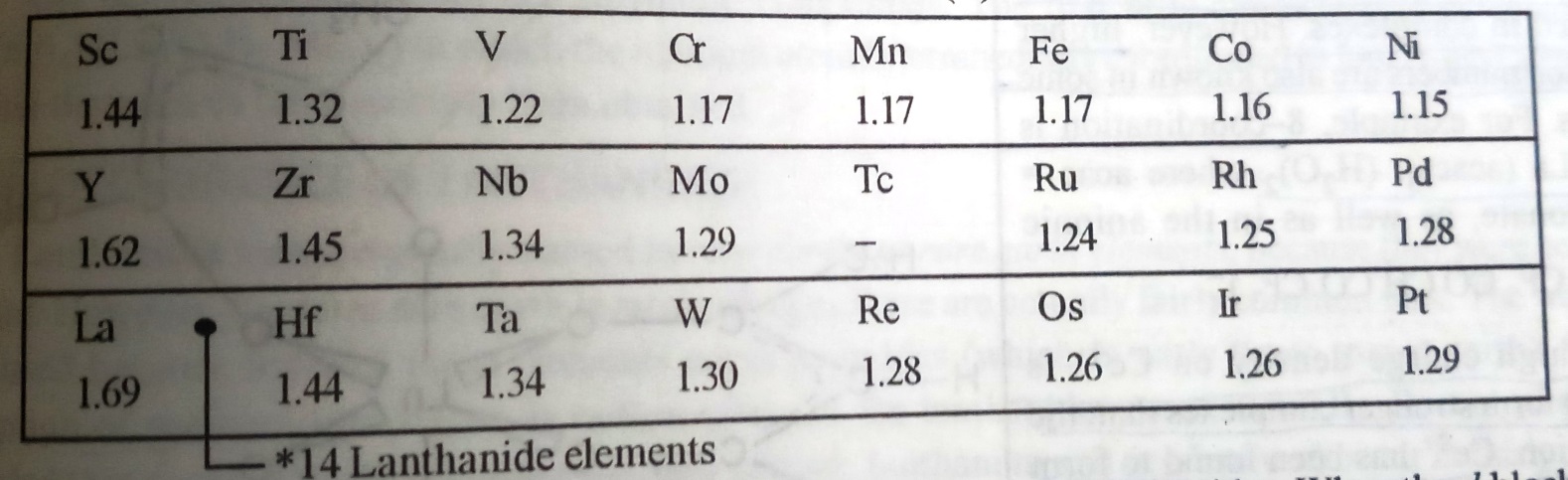 Table: Atomic radii of the elements before and after lanthanides
As a result of lanthanide contraction, the chemistry of 2nd and 3rd transition series resemble each other than the elements of 1st and 2nd transition series.
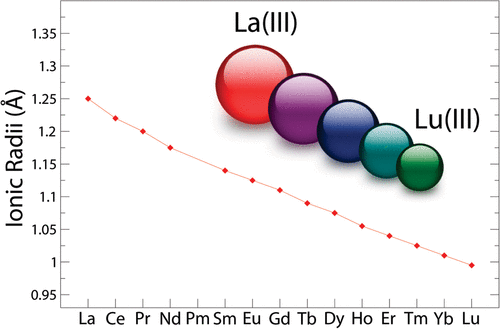 Effect of Lanthanide Contraction

6.	Acidity of the oxides increases from La₂O3 to Lu₂O3 
7.	Thermal stability of the oxy salts (e.g. carbonates, sulphates, etc.) decreases from La(III) to Lu(III). 
8.	Crystallographic radii decrease from La+3 to Lu+3 while their hydrated radii follow the opposite order because the smaller Ln+3 ions are hydrated better for their higher charge/radius ratio. 
9.	Summation of fast three ionisation energy (I1 + I2 + I3) gradually increases from La to Lu with two significant peaks at Eu and Yb which represent the loss of an electron from the stable half-filled 4f7 and full filled 4f14 levels, respectively. 
10.	Effect on the basic strength of hydroxides: The ionic size of the lanthanide series gradually decreases from La 3+ to Lu 3+ for lanthanide contraction. As a result, according to Fajan’s rule, the covalent characteristics of lanthanide metal hydroxide complexes steadily rise from lanthanum to lutetium. Lu (OH)3 is therefore more covalent than La (OH)3. The basic strength of lanthanide metal hydroxide decreases from La 3+ to Lu 3+. Thus La (OH)3 is the most basic whereas Lu (OH)3 is the least basic.
Effect of Lanthanide Contraction

2. Low Atomic and Ionic Radii of the Post-lanthanide Elements
The same group elements in the 4d series and the 5d series are nearly the same size due to relativistic effects and lanthanide contraction. Along a group from top to bottom, the size increases as the principal quantum number increases. Generally, s- and p-block elements follow this trend. However, the elements of a specific group of the 4d and 5d series are nearly equal in size. As a result, the sizes of the elements in each pair: Zr and Hf; Nb and Ta; Tc and Re; Ag and Au; and Cd and Hg become almost identical. This happens so for the lanthanide contraction to the postlanthanides.
Effect of Lanthanide Contraction

2. Low Atomic and Ionic Radii of the Post-lanthanide Elements 
metallic radii in pm & () = covalent radii in pm
Effect of Lanthanide Contraction

3. Similarity of Chemical Properties Between the Elements of the Same Group of 4d and 5d Series
The size of the elements in the same group of 4d and 5d series are almost same for lanthanide contraction. Since the chemical and physical properties of the elements are largely governed by the ionic potential (charge/radius). The chemical and physical properties become almost identical for the members of 4d and 5d in the same group. For example, the chemical properties of the following pairs are similar: Zr and Hf; Nb and Ta; Tc and Re; Ag and Au; Cd and Hg etc. They are so similar in their chemical behavior that it is a very difficult task to separate them chemically. Because of the same ground, Zr and Hf occur naturally in the same source. The same thing also happens for the other pairs.
Effect of Lanthanide Contraction


6. Ionization Energy and Electronegativity
Among the post lanthanides elements with increasing atomic number (Z) size of the element decreases as a consequence of Lanthanide contraction. As a result, effective nuclear charge (Zeff) increases with increasing atomic number. Therefore, ionization energy increases with increasing atomic number. The ionization energy of 5d elements is substantially higher than that of 4d and 3d. Gold and iridium have the highest ionization energy. As a result, they become less chemically reactive. For instance, the sixth-period elements, such as platinum (Pt), gold (Au), mercury (Hg), etc. have very low chemical reactivity. Therefore, these metals become noble. Electronegativity also increases from La to Lu.
Oxidation States
3. For some lanthanides +2, +3 and +4 O.S. are stable though they are not empty pr half filled or full filled. For ex. Ce3+ = [Xe] 4f1; Pr4+ = [Xe] 4f1 ; 
Ce2+ = [Xe] 4f2 ; Pr3+ = [Xe] 4f2;   
Nd4+ = [Xe] 4f2; Sm²+ = [Xe] 4f6 
Dy2+ = [Xe]4f10; Tm²+ [Xe] 4f13
The stability of these ions can be explained by kinetic & Thermodynamic factors.

Oxide compounds of প্র্যাসিওডিমিয়াম (Pr), নিওডিমিয়াম (Nd), টারবিয়াম (Tb), ডিসপ্রোসিয়াম (Dy) shows +4 O.S.
Oxidation States

The configuration of La3+ ion, is that of xenon which is highly stable. So, it is not possible to have a La+4 ion.
In the same way Ga, Lu also form only +3 ions, because the removal of three electrons give stable half filled 4f7 configuration for Gd3+ ion and in completely filled 4f14 configuration for Lu3+ ions. 
In other Lanthanides, +2 and +4 oxidations states also occur but these are always less table than the +3 oxidation state which is characteristic of this family.
The +2 and +4 oxidation states are shown by those elements which will attain f0, f7 and f14 configurations by doing so 
For eg Ce4+& Eu2+: 4f7, Tb: f7, Yb2+: 4f14extra stability is associated with f0, f7, f14 configurations.
Reference
Ashim K Das , Fundamental Concept of Inorganic Chemistry, CBC Publishers & Distributors, Volume 1
Thank you